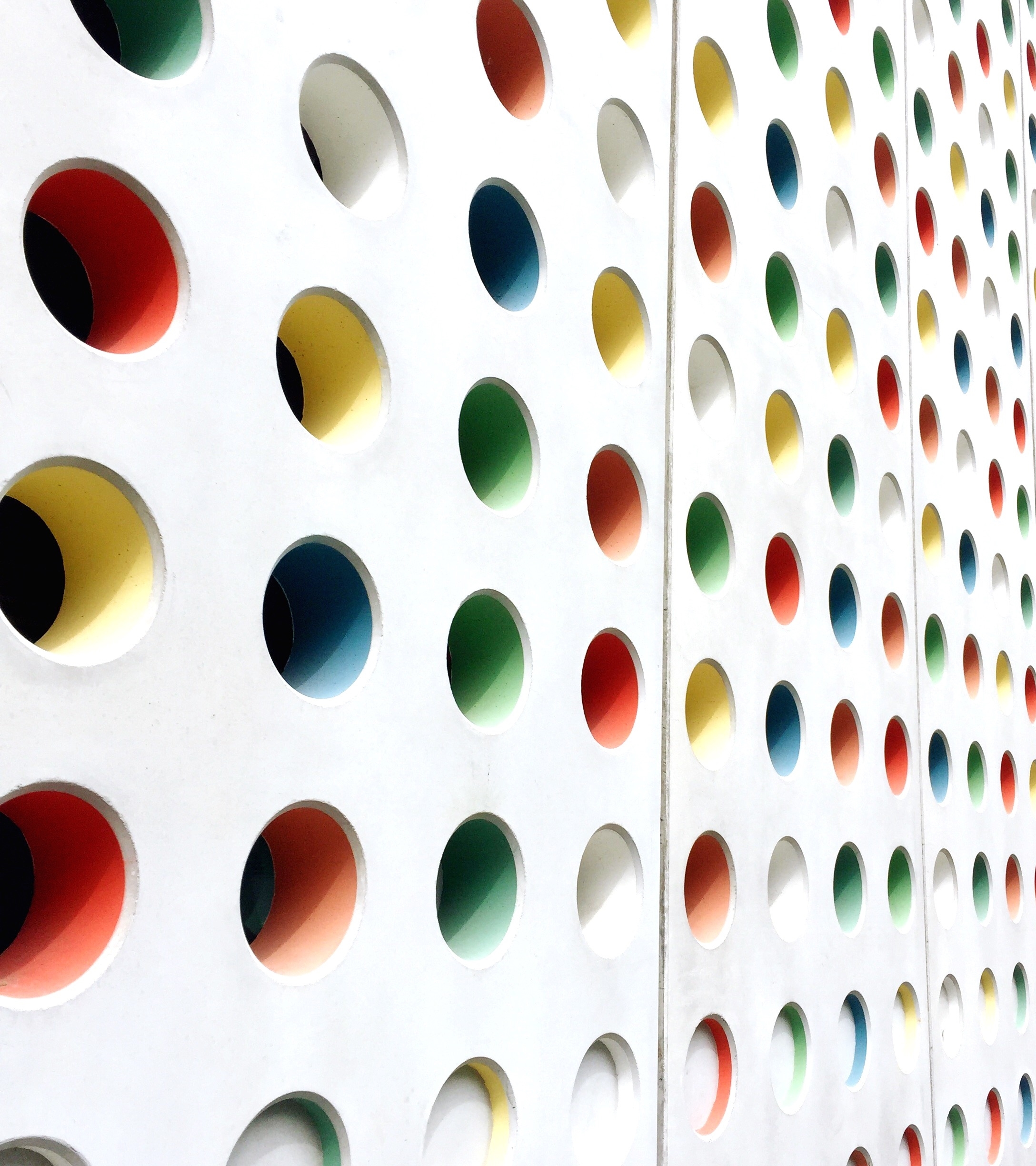 আজকের ক্লাসে সবাইকে শুভেচ্ছা ও স্বাগতম
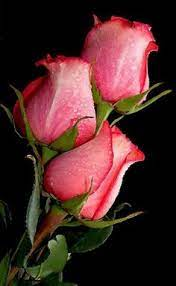 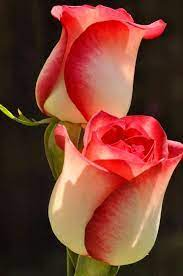 শিক্ষক                      পরিচিতি
ইউনুস আলী
সহকারী শিক্ষক
ইটাখোলা সিনিয়র আলিম মাদ্রাসা
মাধবপুর,হবিগঞ্জ
পাঠ পরিচিতি
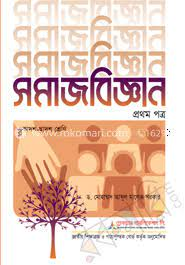 শ্রেণী: একাদশ  
বিষয় : সমাজবিজ্ঞান প্রথম পত্র 
অধ্যায়: প্রথম
নিচের ছবিগুলো লক্ষ করি…
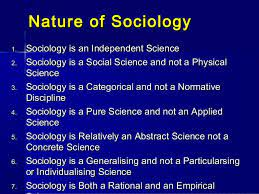 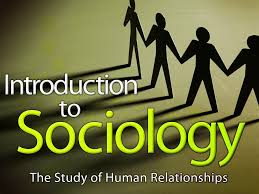 আজকের পাঠ…..
সমাজবিজ্ঞানের সংজ্ঞা এবং সমাজবিজ্ঞানের প্রকৃতি।
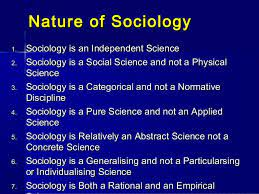 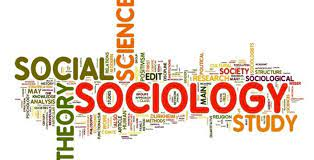 এই পাঠ শেষে শিক্ষার্থীরা …….
সমাজবিজ্ঞান কি তা বলতে পারবে।
সমাজবিজ্ঞানের শাব্দিক বিশ্লেষণ করতে পারবে।
সমাজবিজ্ঞান সম্পর্কে বিভিন্ন সমাজ বিজ্ঞানীদের মতামত জানতে পারবে।
সমাজবিজ্ঞানের প্রকৃতি ব্যাখ্যা বিশ্লেষণ করতে পারবে।
সমাজবিজ্ঞান:
যে শাস্ত্র সমাজের মানুষের উৎপত্তি , ক্রমবিকাশ, আচার-আচরণ, রীতিনীতি, ধ্যান-ধারণা প্রভৃতি বিষয় সম্পর্কে আলোচনা করে তাকে সমাজবিজ্ঞান বলে।
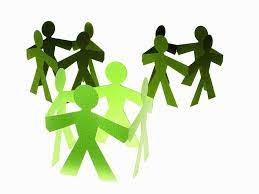 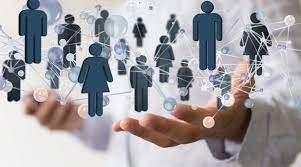 শাব্দিক বিশ্লেষণ :
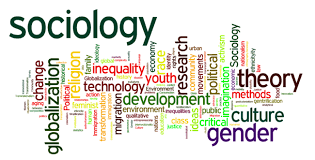 ল্যাটিন শব্দ ‘Socius’ এবং গ্রিক শব্দ ‘Logos’ এর সমন্বয়ে ইংরেজি ‘Sociology’ শব্দের উৎপত্তি। ‘Socius’ শব্দের অর্থ সমাজ আর ‘Logos’ শব্দের অর্থ জ্ঞান। ‘Sociology’ শব্দের অর্থ হচ্ছে সমাজের জ্ঞান। সমাজবিজ্ঞানের মূল প্রতিপাদ্য বিষয় হচ্ছে সমাজ। অর্থাৎ সমাজস্থ মানুষ নিয়ে যে বিজ্ঞান আলোচনা করে মতাকে সমাজবিজ্ঞান বলে।
প্রামাণ্য সংজ্ঞা :
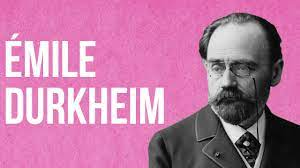 ডুর্খেইম এর মতে, “সমাজবিজ্ঞান হলো অনুষ্ঠান প্রতিষ্ঠানের বিজ্ঞান।”

ডেভিড ড্রেসলার তাঁর Sociology গ্রন্থে বলেছেন , “সমাজবিজ্ঞান হচ্ছে মানুষের পারস্পরিক ক্রিয়ার বিজ্ঞানসম্মত অধ্যয়ন।”
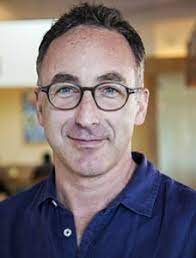 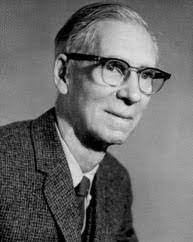 বিশিষ্ট সমাজবিজ্ঞানী ম্যাকাইভার তার Society গ্রন্থে বলেছেন, “সমাজবিজ্ঞানই একমাত্র বিজ্ঞান যা সমাজ এবং সামাজিক সম্পর্ক বিষয়ে পাঠ করে।”
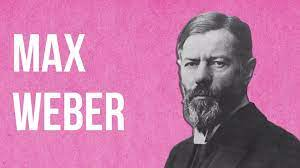 ম্যাক্স ওয়েবারের মতে, “সমাজ বিজ্ঞানের উদ্দেশ্য হলো সামাজিক কার্যাবলীর অধ্যয়ন এবং সামাজিক কার্যাবলীর মধ্যে একটি কার্যকারণ সম্পর্ক নির্ণয়ে ব্যাখ্যা দান করা।”
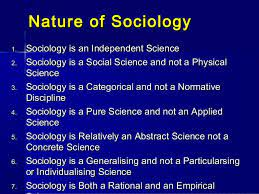 সমাজবিজ্ঞানের প্রকৃতি:
প্রতিটি বিজ্ঞানেরই এক একটি নিজস্ব ধরন বা প্রকৃতি রয়েছে যা অন্যান্য বিজ্ঞান থেকে তাকে স্বতন্ত্র মর্যাদার অধিকারী করে তোলে। যেহেতু সমাজবিজ্ঞান ও একটি বিজ্ঞান সেহেতু এটি ব্যতিক্রম নয়। সংক্ষেপে সমাজবিজ্ঞানের প্রকৃতি আলোচনা করা হলো হলো:
সমাজের পরিপূর্ণ পাঠ:
সমাজবিজ্ঞান সামাজিক বিজ্ঞানের এমন একটি অংশ যা সমাজের সার্বিক দিক নিয়ে আলোচনা করে ।সমাজের এমন কোণ দিক নেই, যা সমাজবিজ্ঞান পাঠের আওতায় পড়েনা।সমাজ বিজ্ঞান হল এমন একটি সামাজিক বিজ্ঞান, যা সমাজের সার্বিক দিক নিয়ে বিজ্ঞানসম্মত ভাবে আলোচনা করে। তাই সমাজবিজ্ঞানকে সমাজের দর্পণ বলা হয়।
সমাজের গঠন প্রণালী:
সমাজবিজ্ঞান সমাজের গঠন প্রণালী নিয়ে আলোচনা করে থাকে। সমাজ কিভাবে গঠিত হয়েছে, সমাজের গঠন কাঠামো কী ইত্যাদি নিয়ে সমাজবিজ্ঞান বিস্তারিত আলোচনা করে।
যুক্তিনির্ভর ও বিজ্ঞানসম্মত পাঠ:
সমাজবিজ্ঞান এমন একটি সামাজিক বিজ্ঞান, যা সমাজের বিজ্ঞানসম্মত পাঠদান করে। সমাজের সার্বিক দিকের  বিজ্ঞানসম্মত আলোচনাই সমাজবিজ্ঞানের মূল লক্ষ্য।
সামাজিক প্রতিষ্ঠানের সম্পর্কিত পাঠ :
মূলত বিভিন্ন সামাজিক প্রতিষ্ঠা্নের সমন্বয়ে সমাজ গঠিত হয়। যেসব প্রতিষ্ঠানের সমন্বয়ে সমাজ গঠিত হয়, সেগুলো হলো পরিবার, গোষ্ঠী ,বিবাহ ,দল ,নৃগোষ্ঠী ,সংস্কৃতি ইত্যাদি।সমাজবিজ্ঞান যেহেতু সমাজ নিয়ে আলোচনা করে, সেহেতু সমাজবিজ্ঞান সমাজের এসব প্রতিষ্ঠানের গঠন ,প্রকৃতি, বৈশিষ্ট্য, কার্যাবলী, উদ্দেশ্য ,বিভিন্ন প্রতিষ্ঠানের পারস্পরিক সম্পর্ক ইত্যাদি নিয়ে আলোচনা করে।
গোষ্ঠীগত আচরণ সম্পর্কে জানা:
সমাজ সম্পর্কে আলোচনা করতে গিয়ে সমাজবিজ্ঞান সমাজের বসবাসরত জনসাধারণের গোষ্ঠীগত ও  সমষ্টিগত আচরণ নিয়ে আলোচনা করে থাকে। গোষ্ঠীগত আচার-আচরণ যেমন -জ্ঞাতি সম্পর্ক, বিবাহ,প্রথা ,লোকাচার, মূল্যবোধ ইত্যাদি সম্পর্কে সমাজবিজ্ঞান বিস্তারিত আলোচনা করে থাকে। এ প্রসঙ্গে সমাজবিজ্ঞানী পার্ক বলেছেন, “সমাজবিজ্ঞান হলো মানবগোষ্ঠীর বা সমষ্টির আচরণ সম্পর্কীয় বিজ্ঞান।
নিরপেক্ষতা:
সমাজবিজ্ঞান মূলত নৈতিকতা নিরপেক্ষ সামাজিক বিজ্ঞান। সমাজবিজ্ঞান পরিবর্তনশীল সমাজের উৎপত্তি ও গঠন প্রণালীর বস্তুনিষ্ঠ ব্যাখ্যা প্রদান করে। সমাজবিজ্ঞান সমাজের কোনটি ভালো , কোনটি মন্দ, কোনটি উচিত ,কোনটি অনুচিত তা নিয়ে আলোচনা করে না। এজন্য অনেকেই সমাজবিজ্ঞানকে নৈতিকতা নিরপেক্ষ সামাজিক বিজ্ঞান বলে অভিহিত করেছেন।
সারসংক্ষেপ:
উপর্যুক্ত আলোচনার পরিপ্রেক্ষিতে বলা যায় যে, সমাজবিজ্ঞান হচ্ছে সমাজ সম্পর্কিত বৈজ্ঞানিক আলোচনা। সমাজের এমন কোন বিষয় নেই, যা সমাজবিজ্ঞানে আলোচনা করা হয় না। মানব সভ্যতার ক্রমবিকাশের বিভিন্ন পর্যায়ে পৃথিবীর বিভিন্ন অঞ্চলের দার্শনিক চিন্তাবিদ মানুষের সামাজিক জীবন নিয়ে আলোচনা করেছে। তাদের আলোচনার সূত্র ধরেই সমাজবিজ্ঞান ব্যাপৃত হয়েছে। সমাজবিজ্ঞানের প্রকৃতি ও পরিধি ব্যাপক,যা এর সংজ্ঞার মধ্যেই নিহিত।
একক কাজ
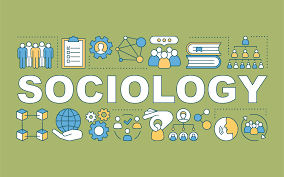 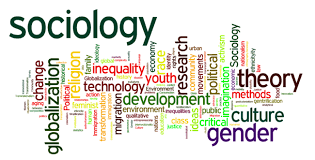 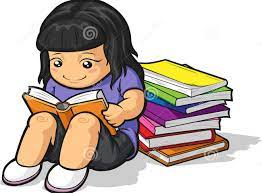 কোন কোন শব্দের সমন্বয়ে ‘Sociology’ শব্দটির উৎপত্তি হয়েছে ?
দলগত কাজ
বৈজ্ঞানিক গবেষণার সার্থে একজন সমাজবিজ্ঞানীর কী করা উচিত? একটি তালিকা তৈরি কর।
বাড়ির কাজ
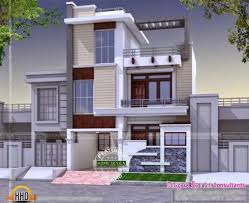 ‘সমাজবিজ্ঞান সমাজের পূর্নাঙ্গ পাঠ’ – বুঝিয়ে দাও।
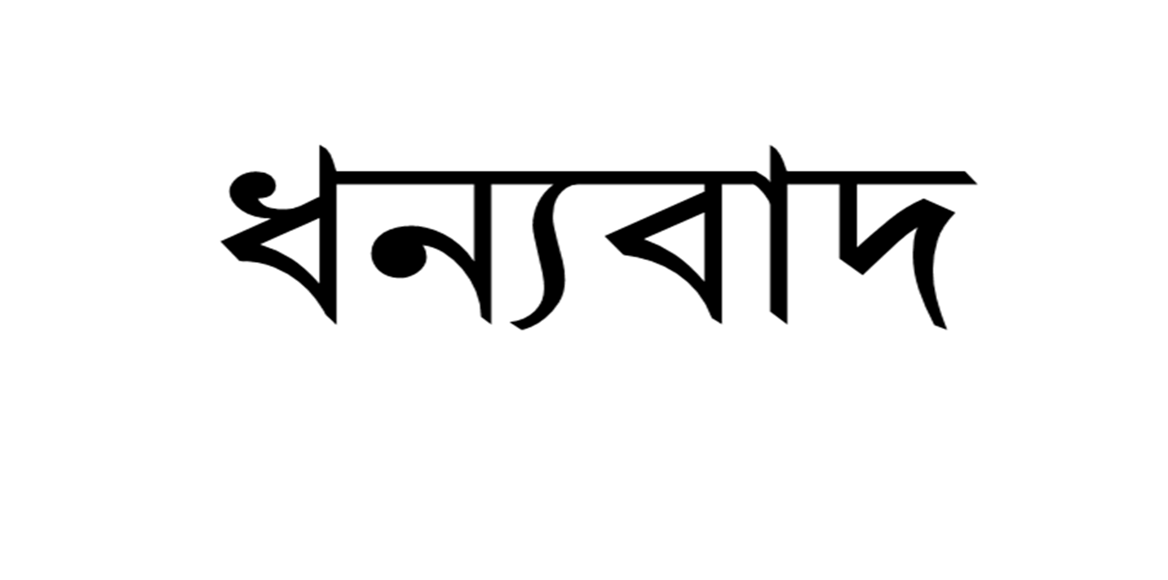